Старый + новый запуски
9,486,064
14,032,023
13,473,993
9,842,442
64.1%
53.7%
81.7%
76.3%
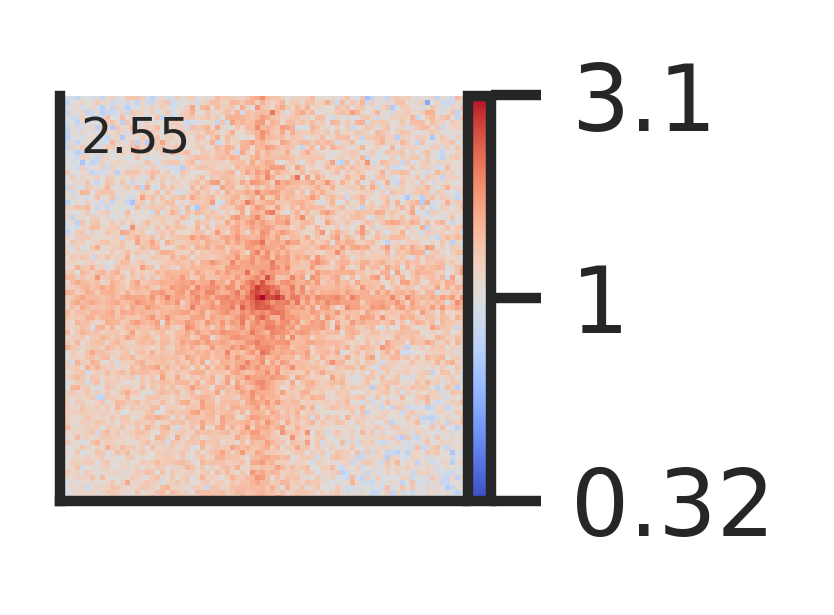 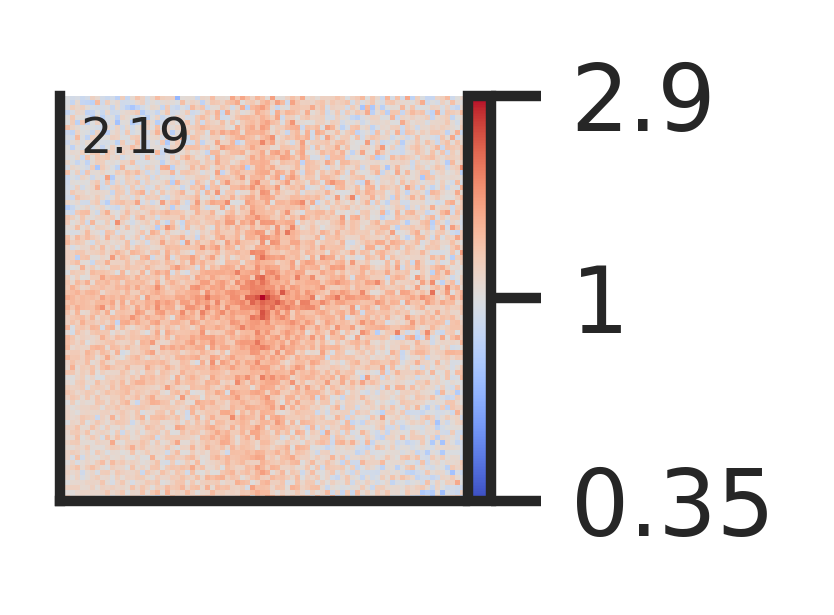 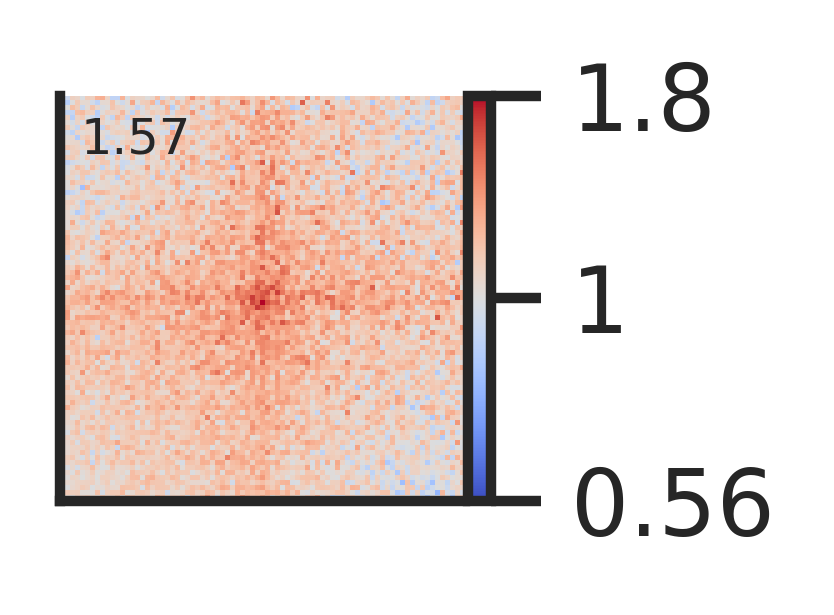 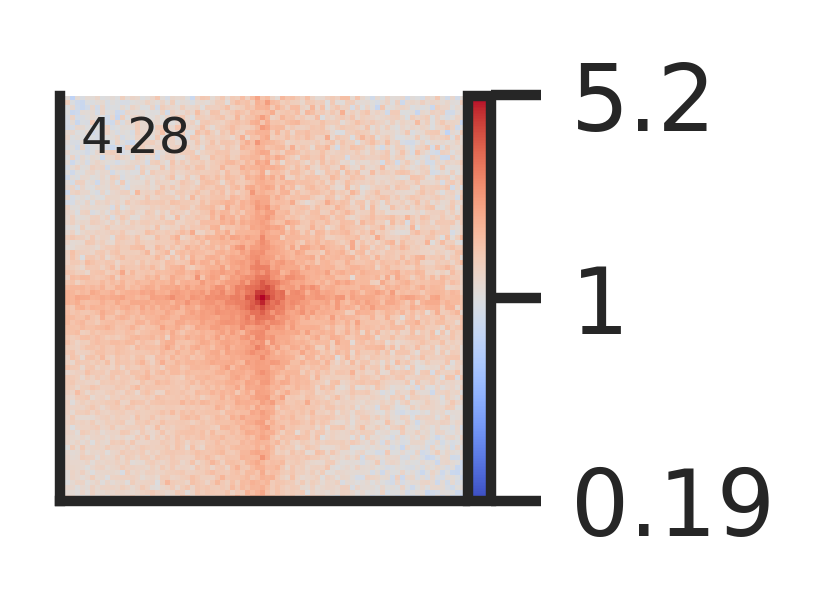 Loop
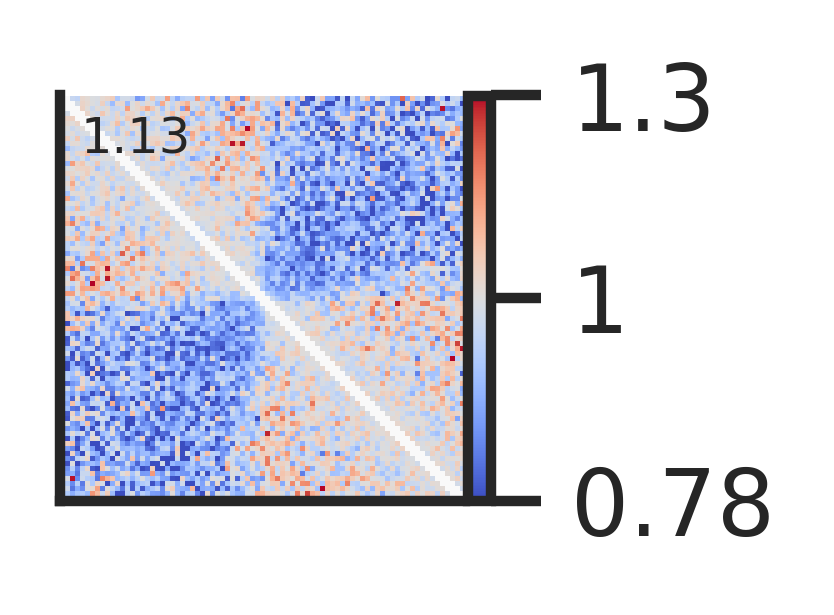 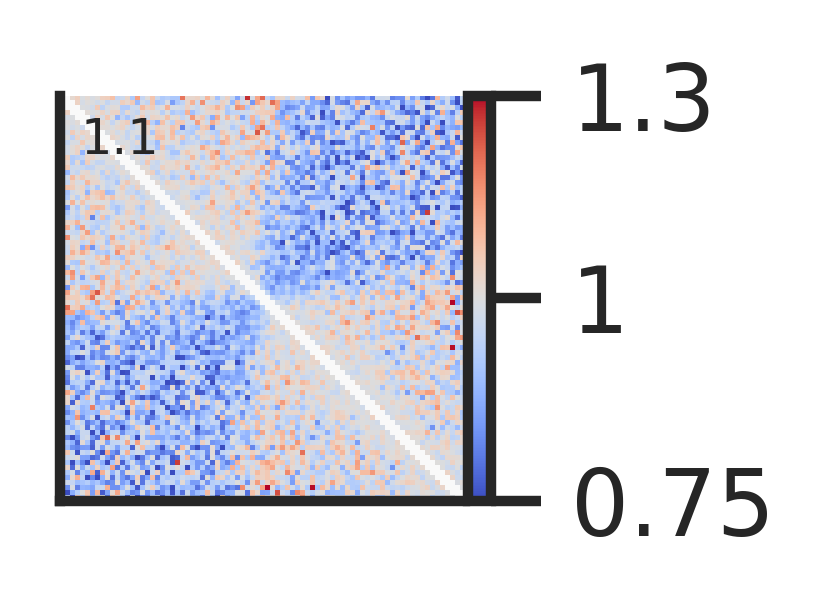 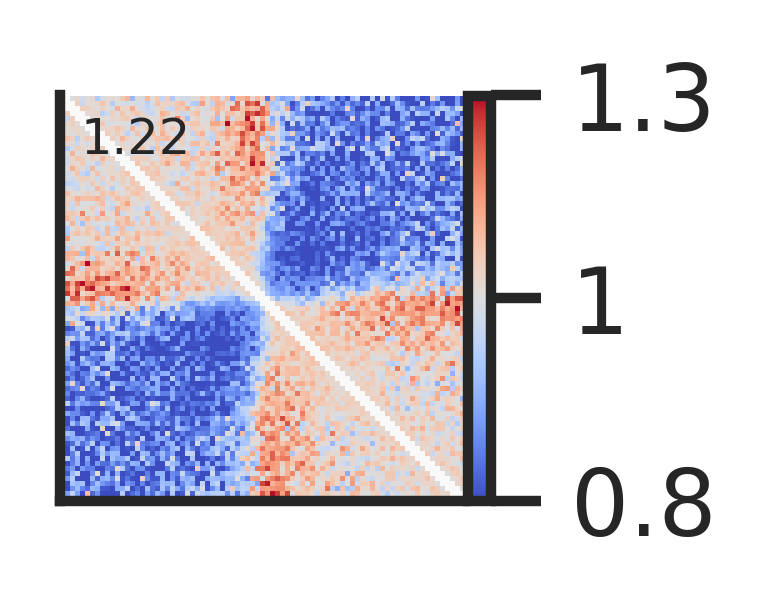 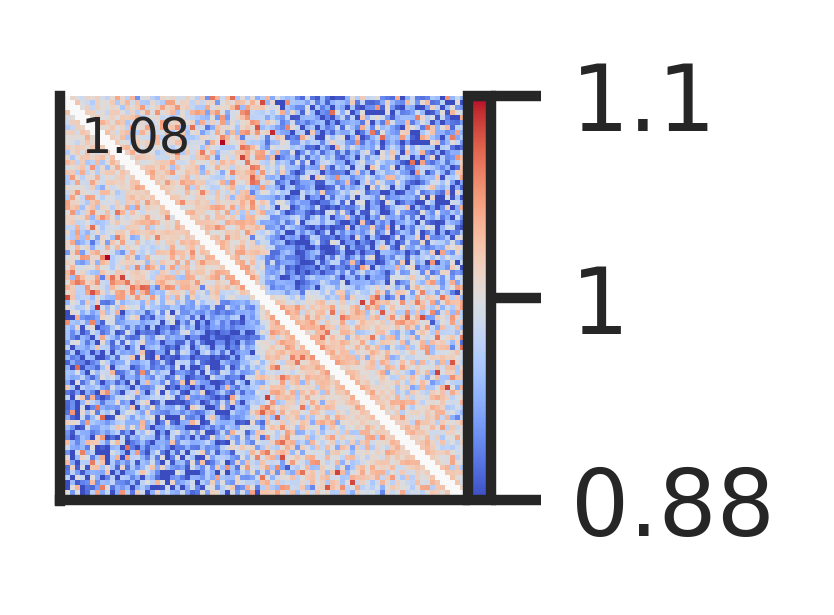 Insulation
Ch
Ch_a
718_a
718
5 kb resoluton
Старый запуск
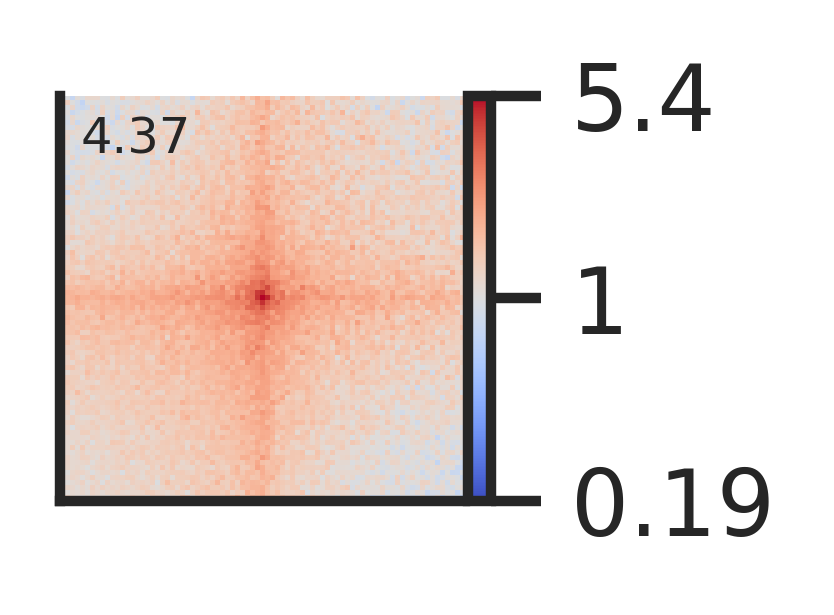 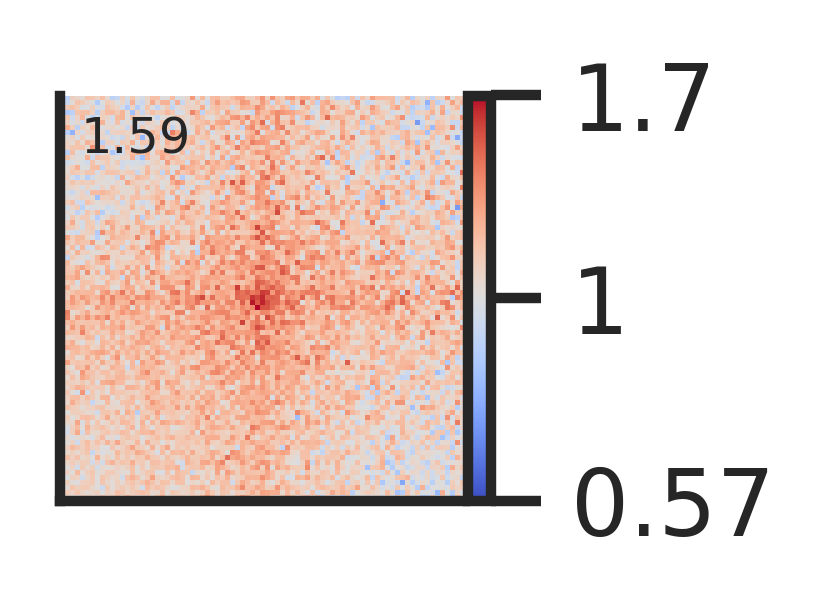 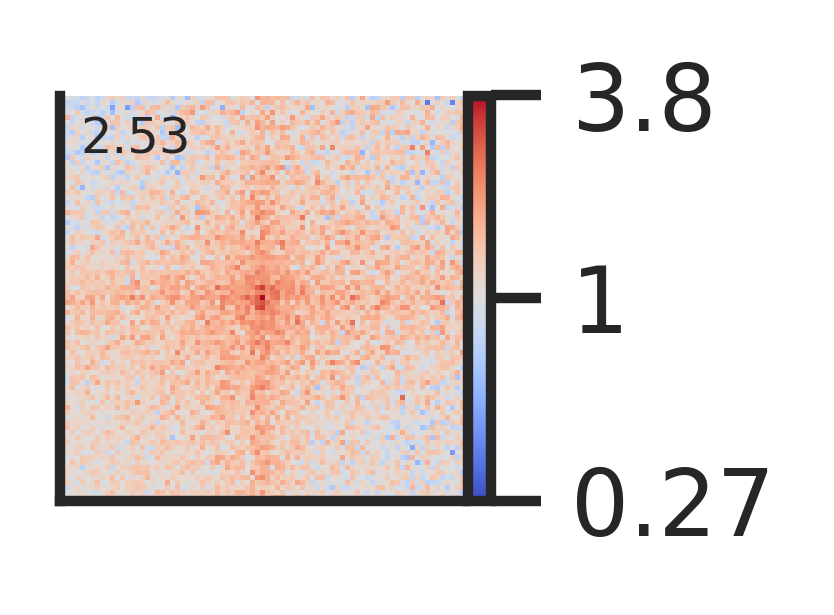 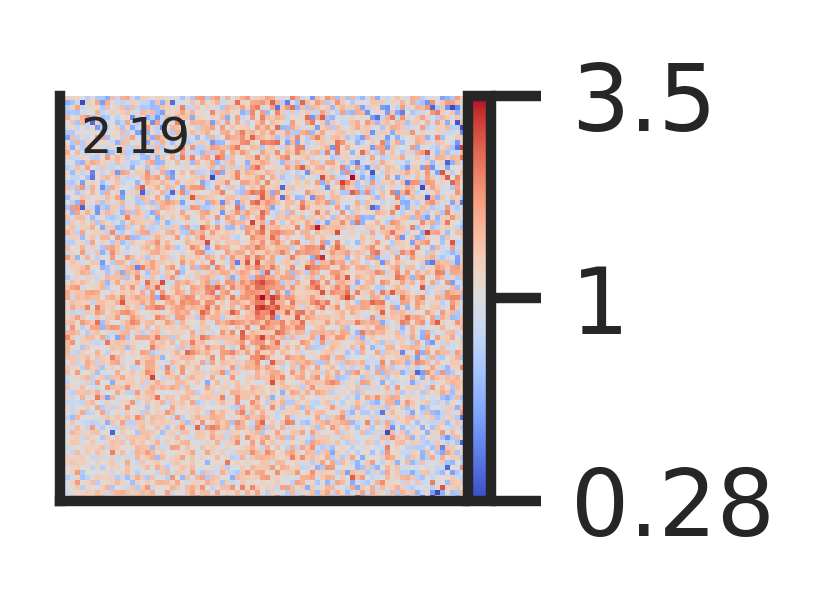 Loop
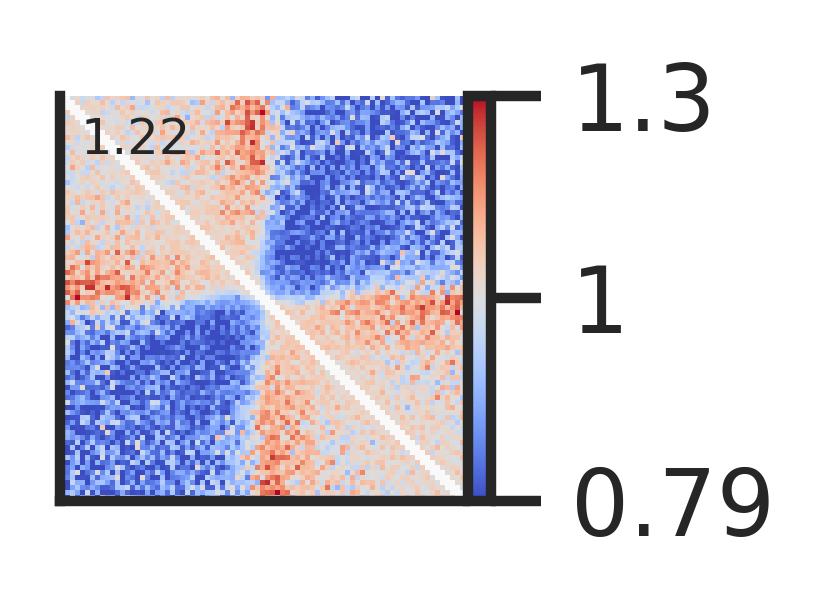 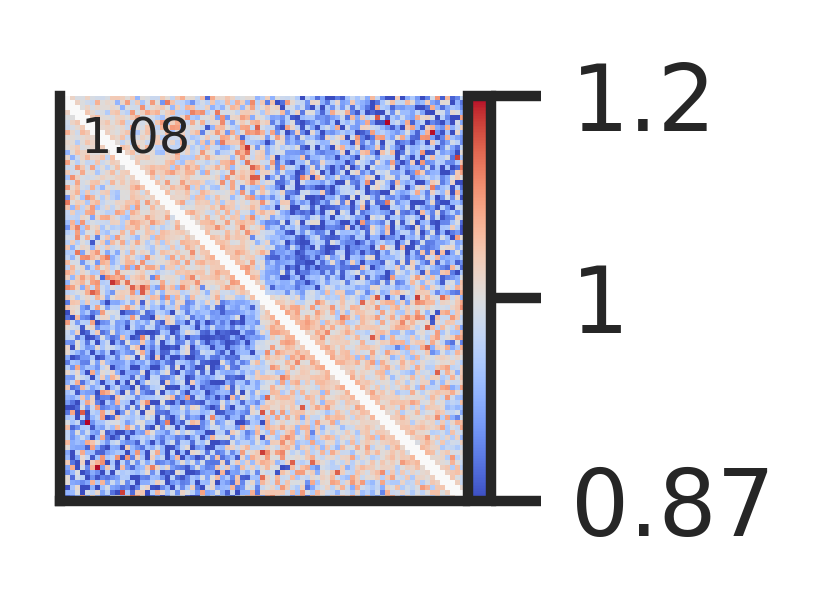 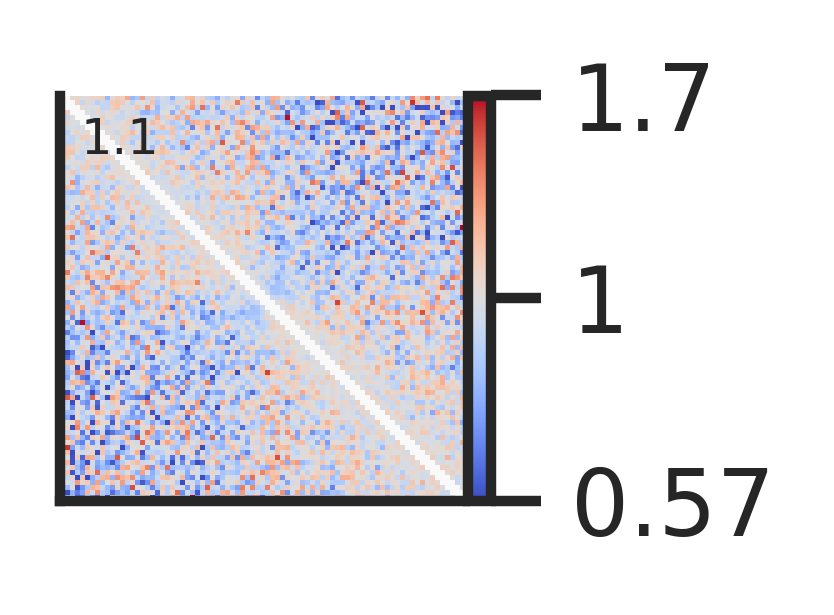 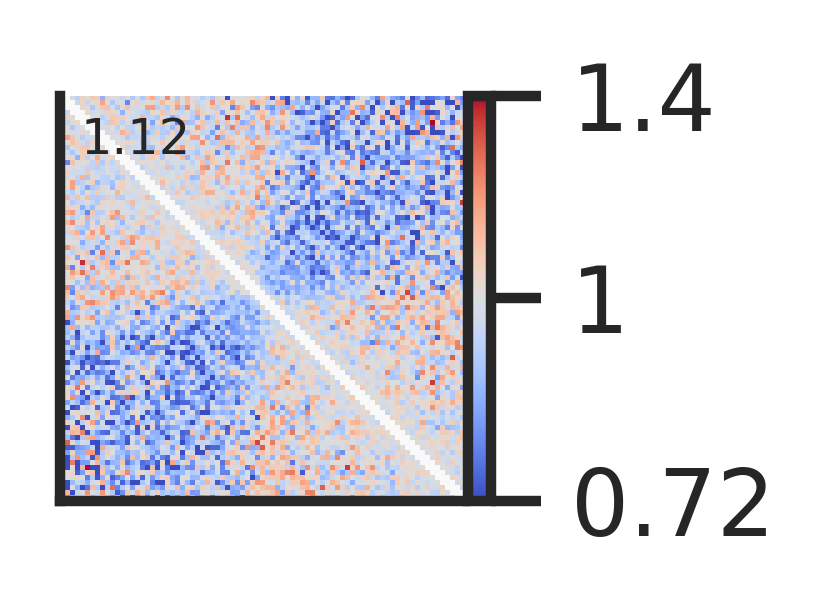 Insulation
Ch
Ch_a
718_a
718
10 kb resoluton